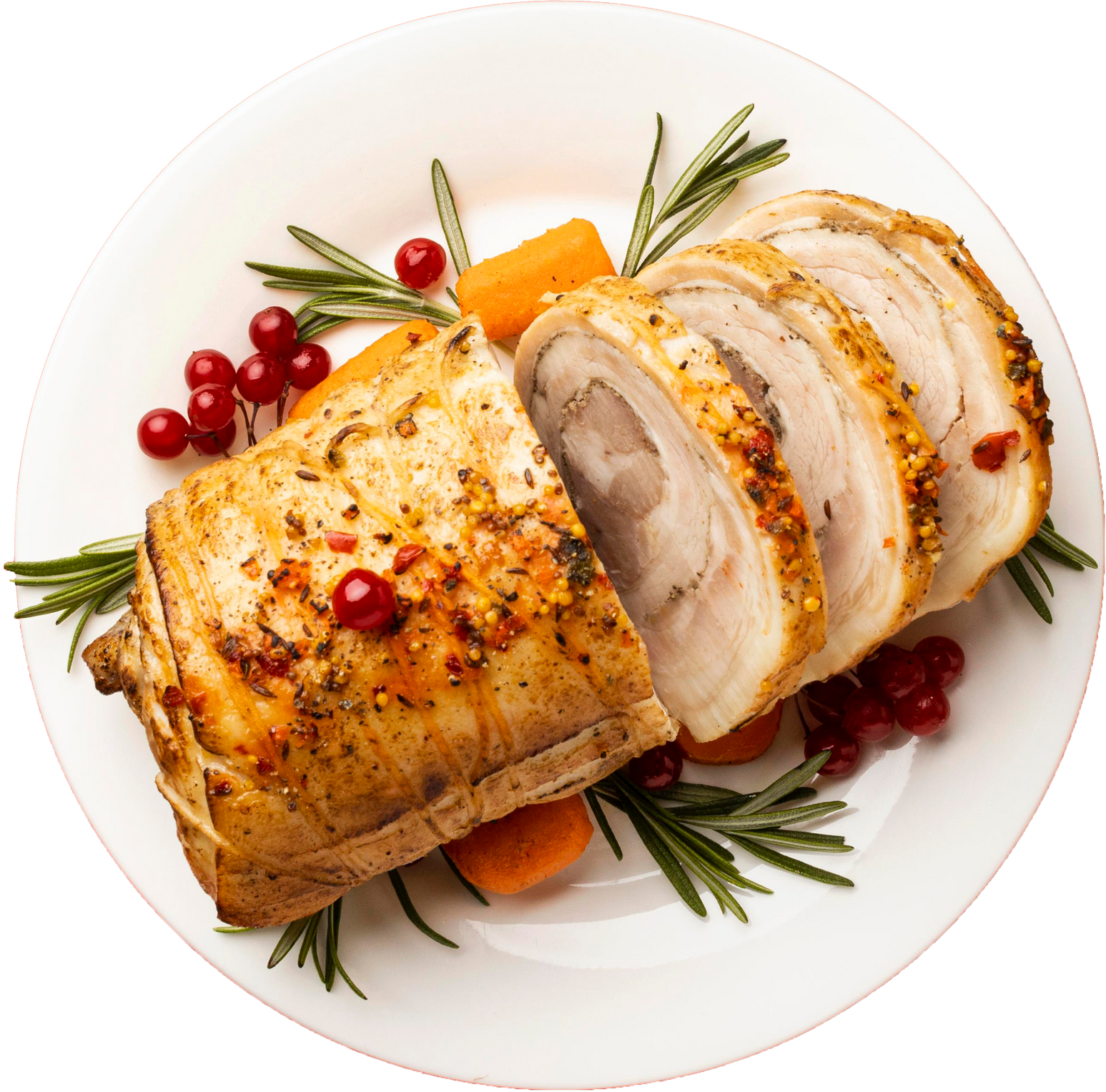 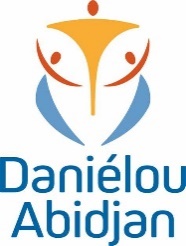 MENU QUOTIDIEN 
GSMD
DEJEUNER
SEMAINE  DU 16 AU 20 SEPTEMBRE  2024
LUNDI
MARDI
MERCREDI 3
JEUDI
VENDREDI
Plats

Poulet au four, sauce tomate


Garnitures

Riz gras

Desserts

Cake a la vanille
Plats

Poulet sauce legumes



Garnitures

Couscous


Desserts

Ananas
Plats

Lasagne bolognaise


Garnitures


Desserts

Pasteque
Plats

Poisson frit, segments


Garnitures

attieke

Desserts

Papaye